Совместная деятельность педагога-психолога и педагога-дефектолога по сенсорной интеграции у детей с ОВЗ посредством использования сенсорно-динамического зала «Дом Совы»
Педагог-психолог 
Ахапкина Ирина Сергеевна 
Учитель-дефектолог Никифорова Светлана Анатольевна
Действительность современной жизни такова, что с каждым годом количество детей, имеющих статус ОВЗ увеличивается в разы. Это дети с особыми образовательными потребностями.
Работа педагога-психолога и учителя-дефектолога по коррекции и развитию детей с ОВЗ, с учётом их возможностей, может стать эффективной только при условии полноценного сопровождения, включающего систематическую и комплексную работу.
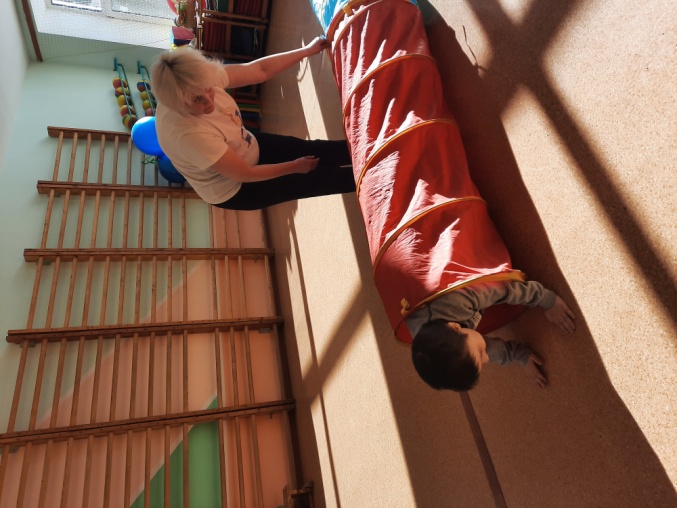 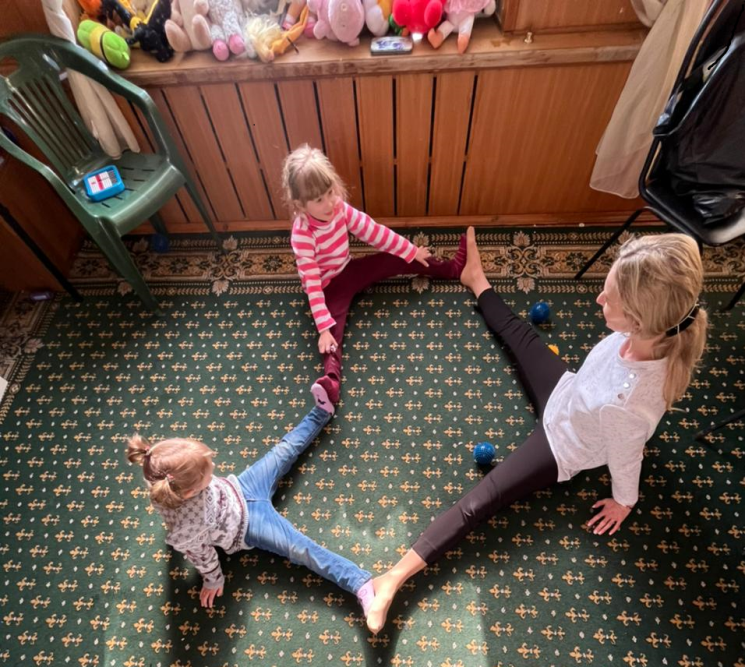 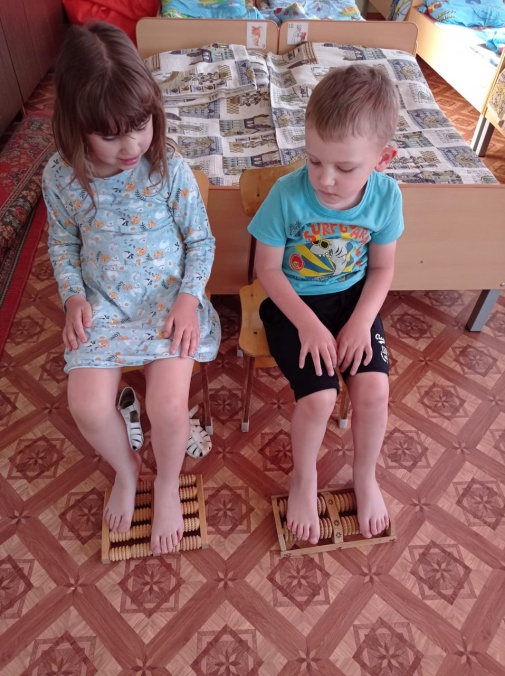 Основная форма воздействия на ребёнка - организованные игровые занятия, в которых ведущая роль принадлежит взрослым.
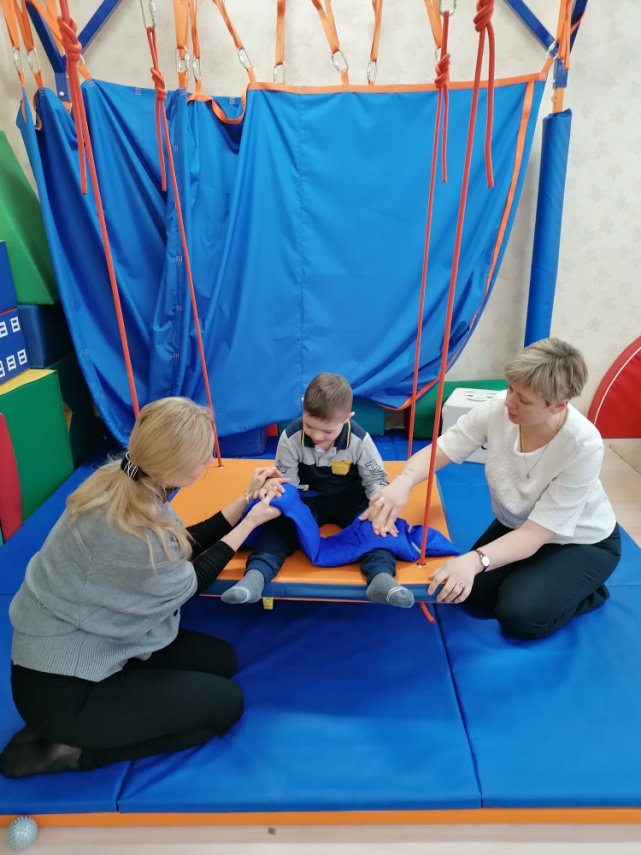 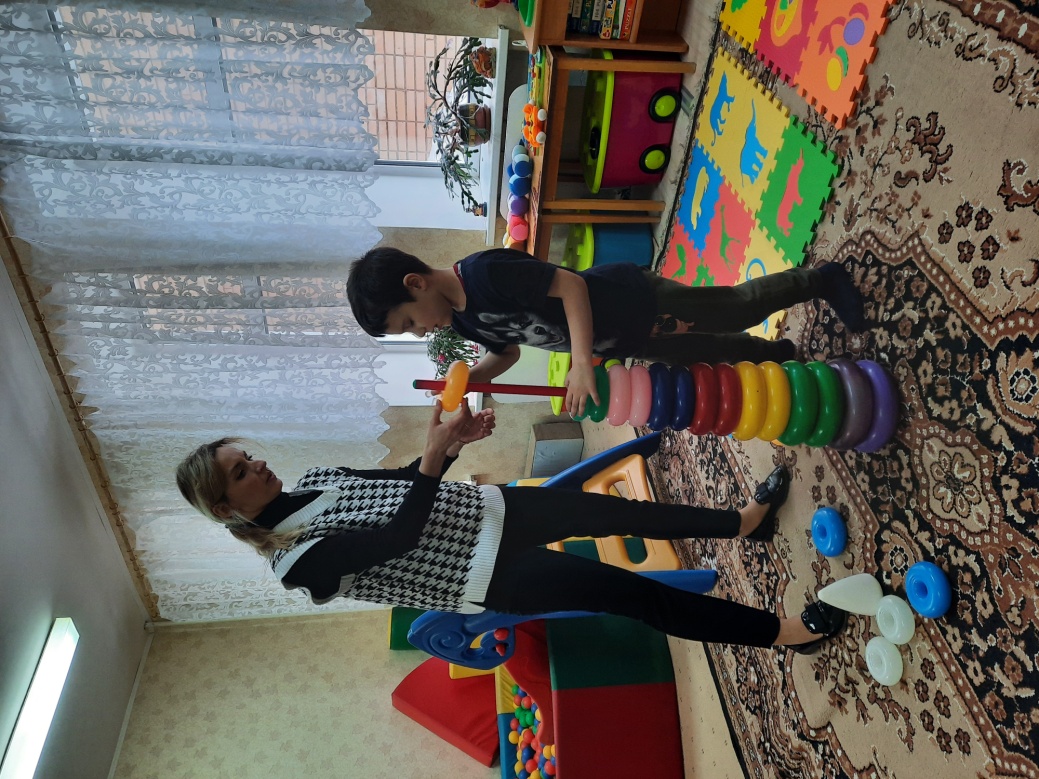 У ребёнка с ограниченными возможностями здоровья наблюдаются трудности с обработкой сенсорной информации, что подтверждается их измененной реакцией на проприоцептивные, вестибулярные либо тактильные раздражители.
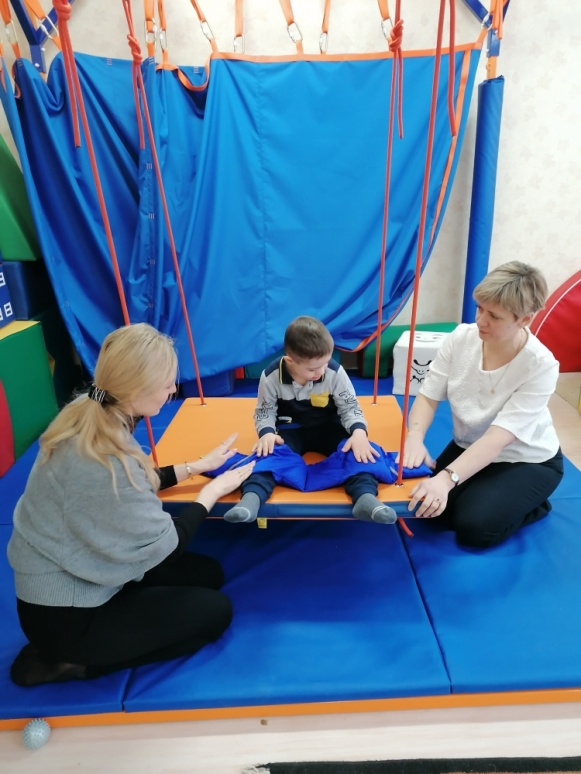 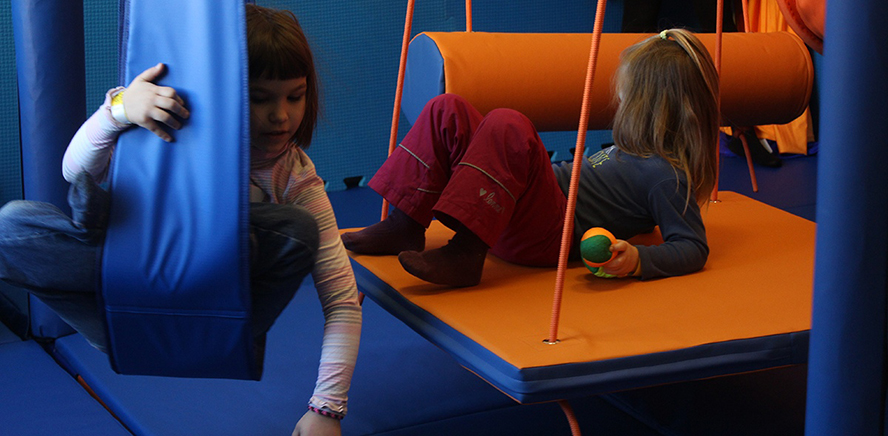 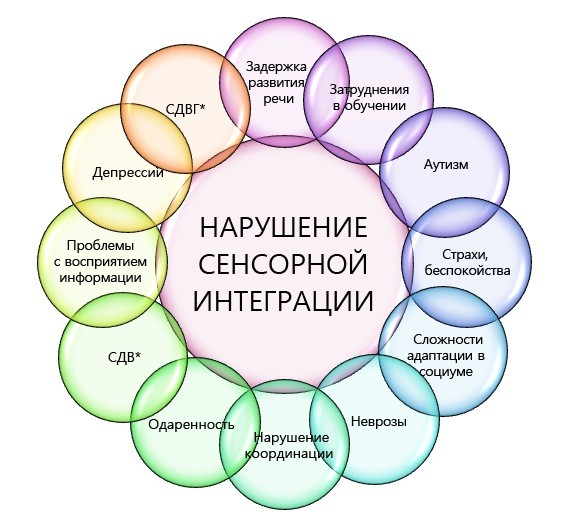 У детей с нарушениями сенсорной интеграции, чаще всего, одно или несколько чувств недостаточно развиты (гипосензитивность) или наоборот – чрезмерно чувствительны (гиперсензитивность). 
Проявления нарушений сенсорной интеграции у детей – тактильная дисфункция; вестибулярная дисфункция; проприоцептивная дисфункция.
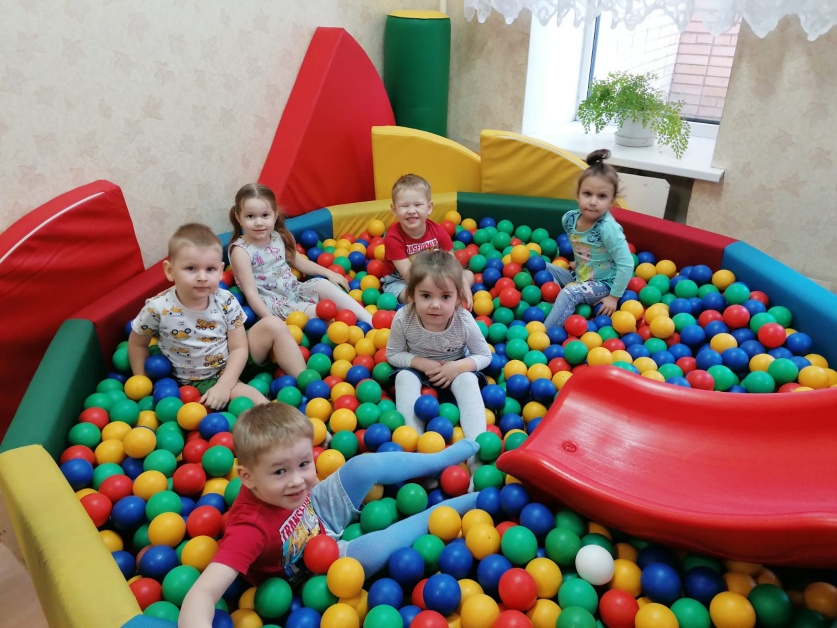 Что вызывает нарушения сенсорной интеграции?
Снижение самооценки, фрустрацию из-за невозможности находиться среди других детей, чувство физической и психологической небезопасности; трудности в освоении знаний.
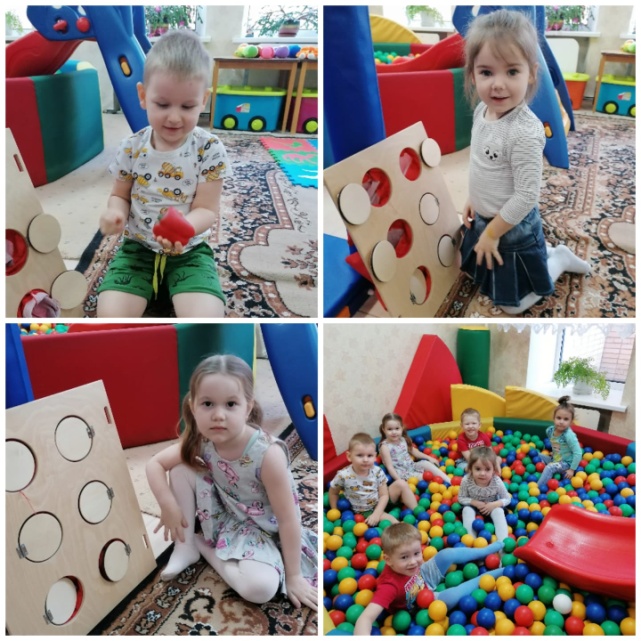 Опыт совместной работы в сенсорно-динамическом зале «Дом Совы»
Игры в такой комнате дают ребёнку возможность получить богатый и разноплановый опыт познания себя и окружающего мира через активные упражнения.
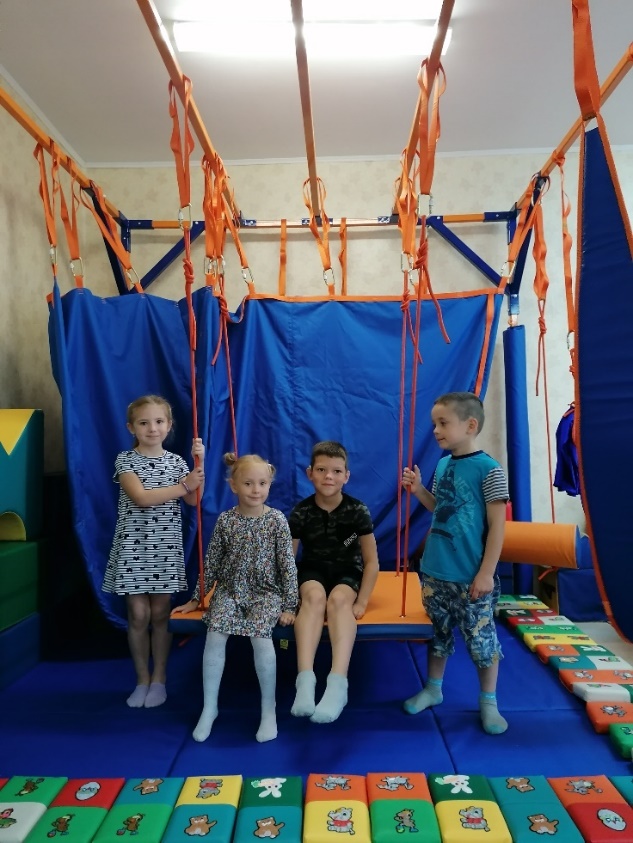 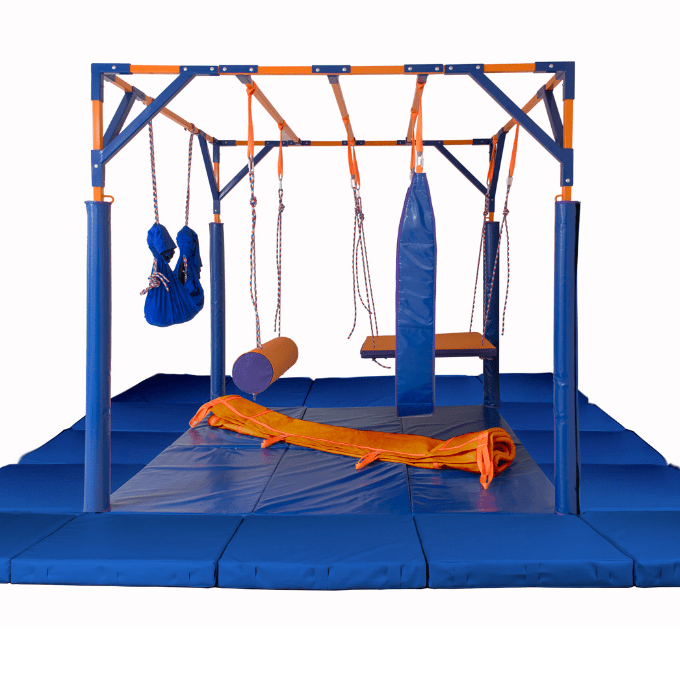 Проводя занятия необходимо учитывать: 
состояние здоровья ребёнка
актуальные возможности и потребности его нервной системы 
психоэмоциональное состояние 
 Задания усложняются по мере развития двигательных навыков и улучшения координации.
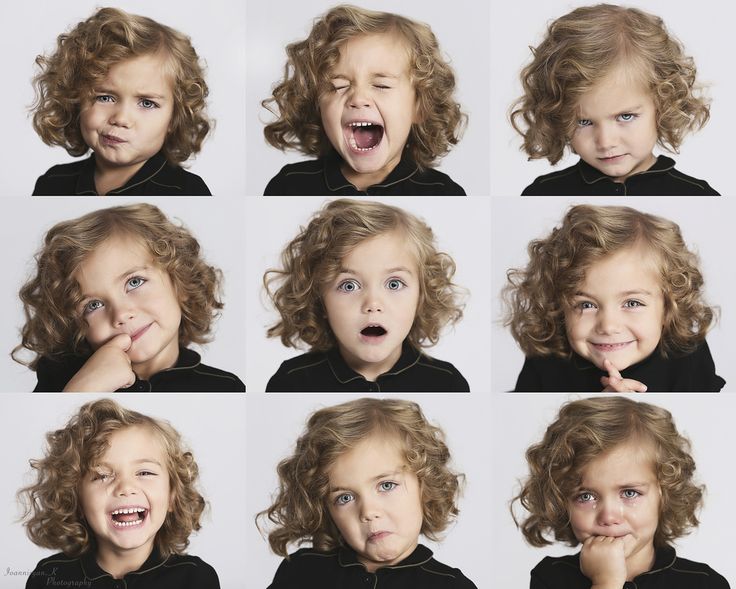 Платформа
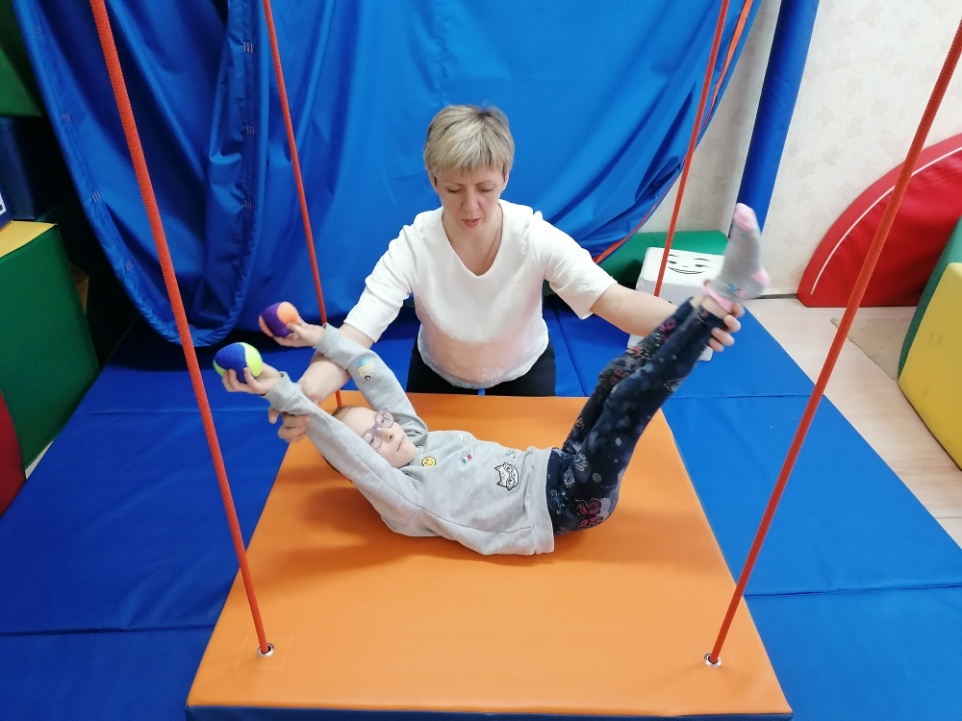 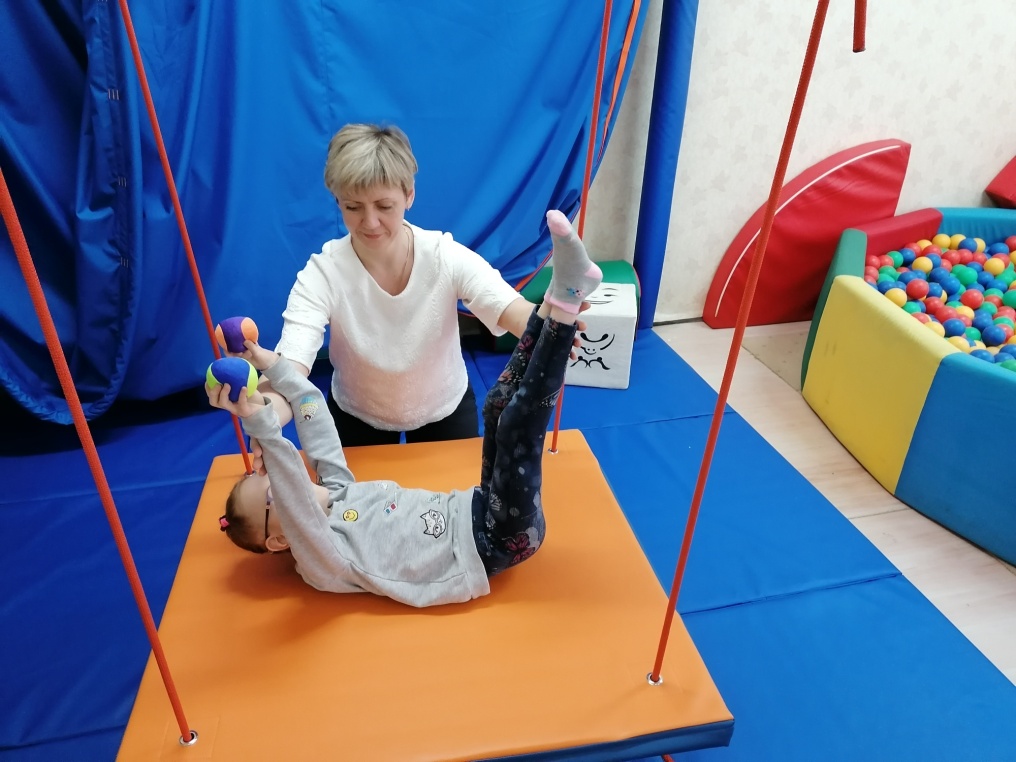 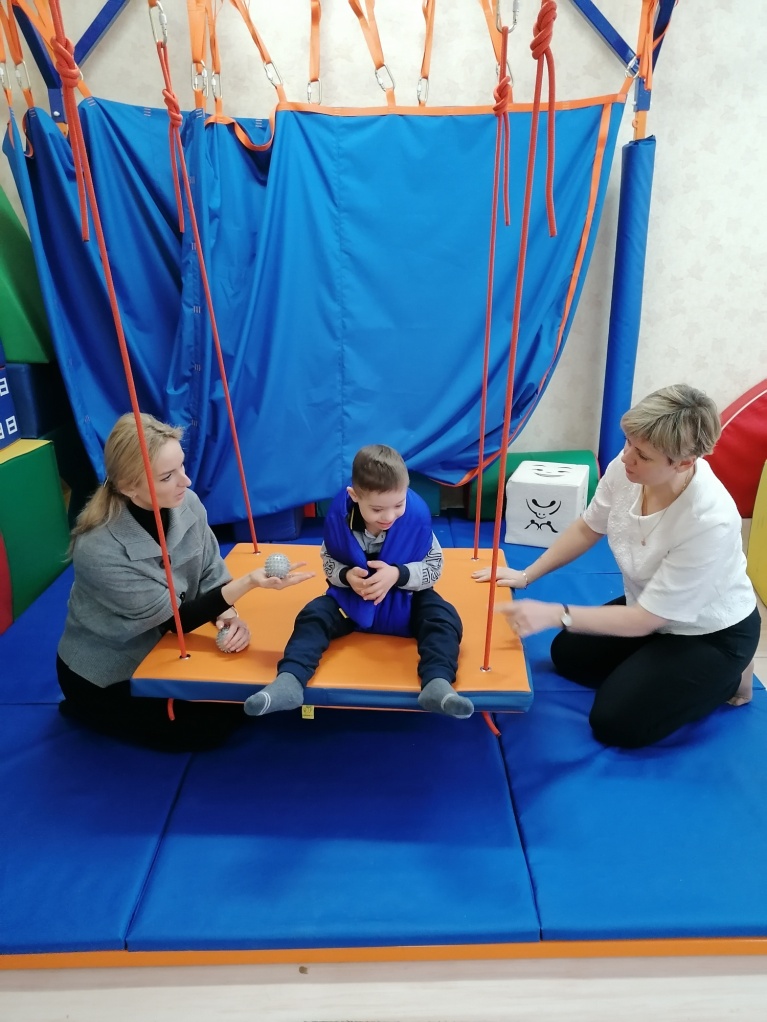 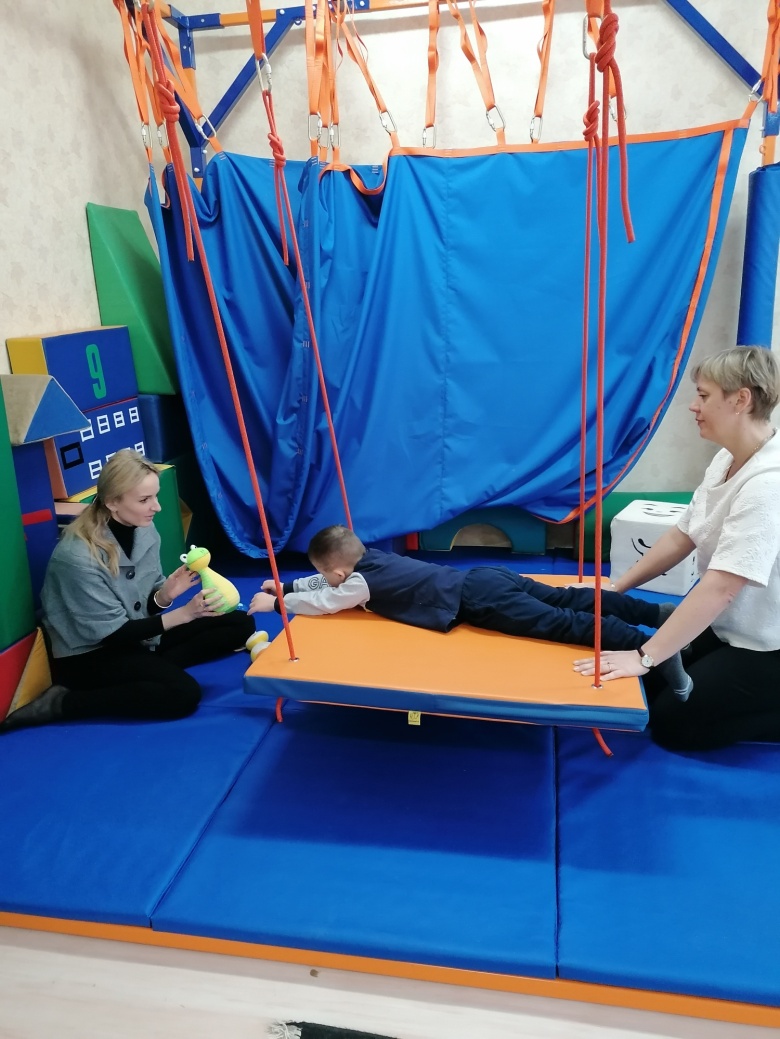 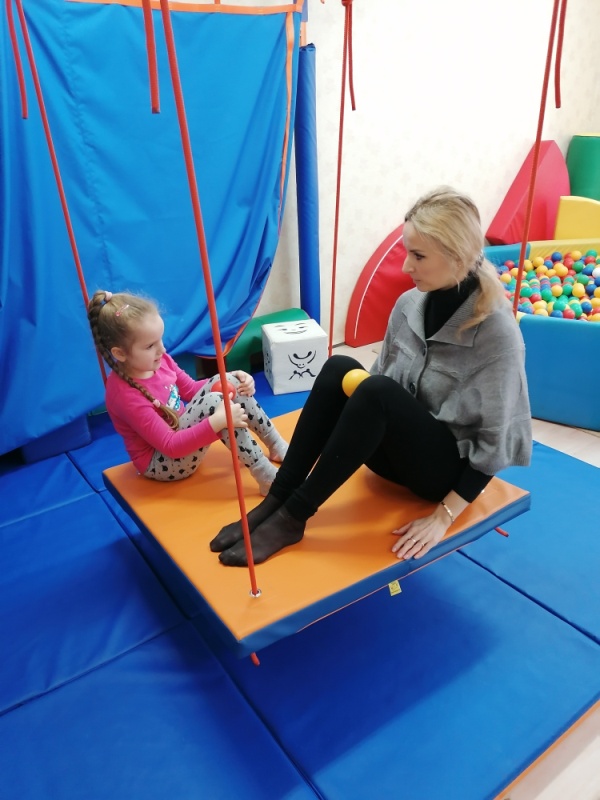 Гамак (Соволёт)
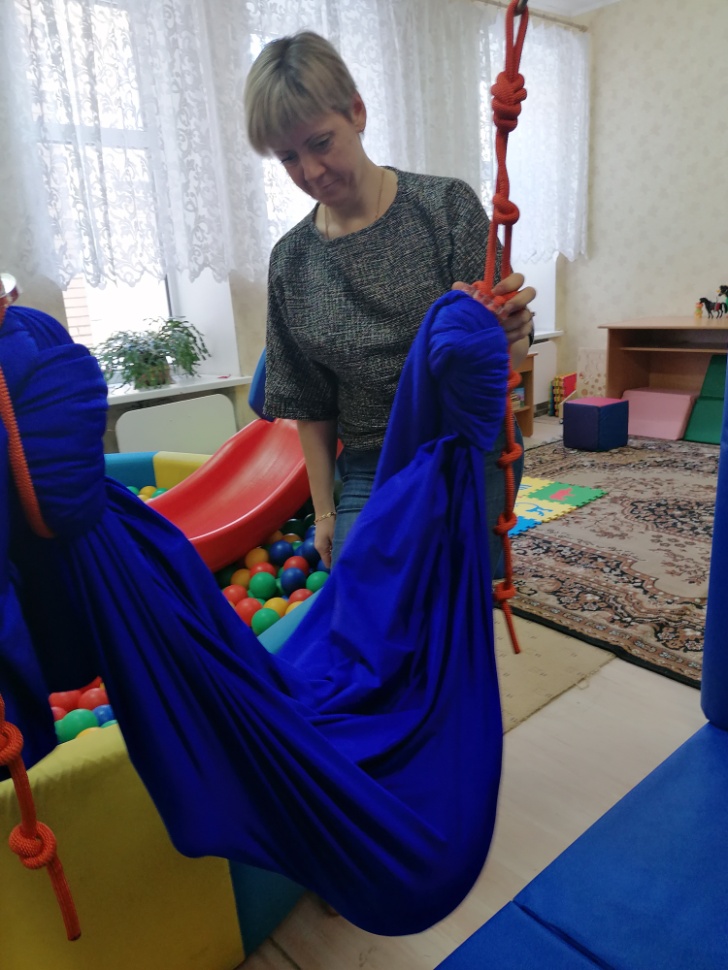 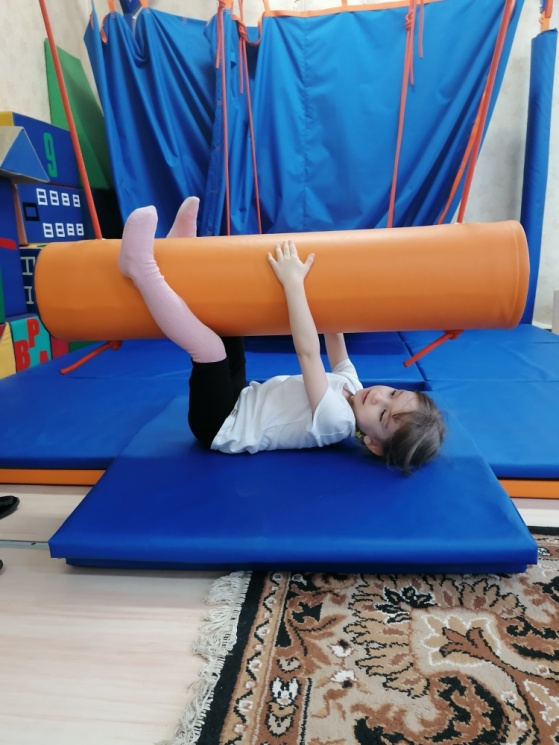 Бревно
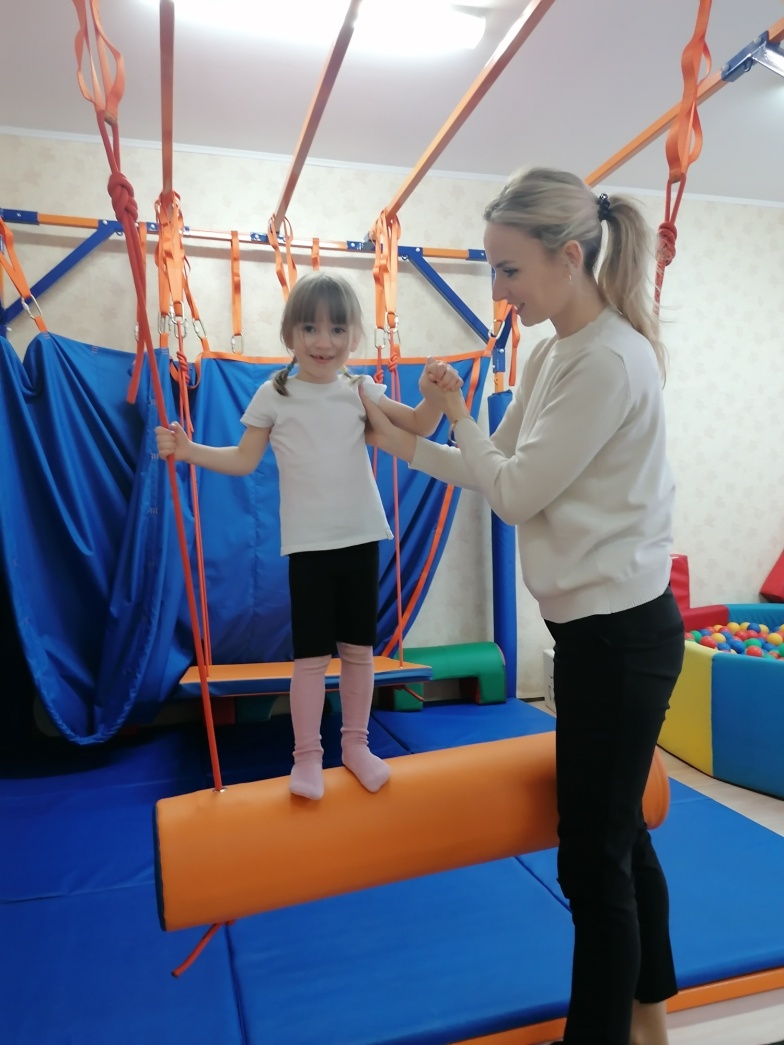 Соволента
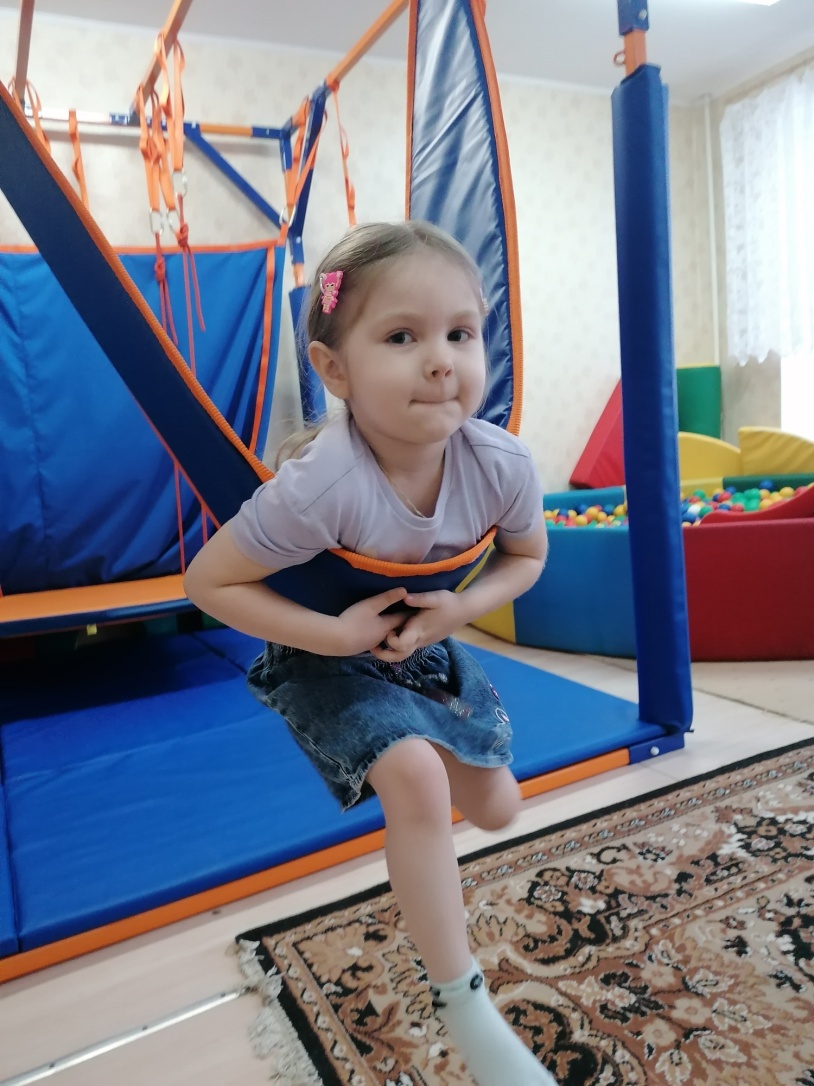 Тоннель
Спасибо за внимание!